Αχιλλέας Μητσός

Περιβαλλοντική Πολιτική
Ευρωπαϊκές και Διεθνείς Διαστάσεις


8 – Η «πολιτική οικονομία» της περιβαλλοντικής πολιτικής
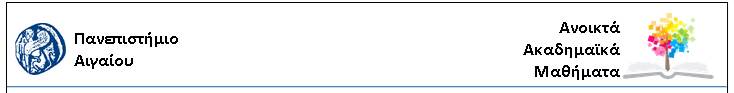 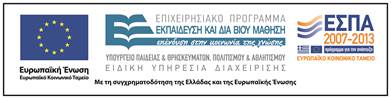 2013-2014      #8
Ευρωπαϊκή και Διεθνής Πολιτική
Αχιλλέας Μητσός
1
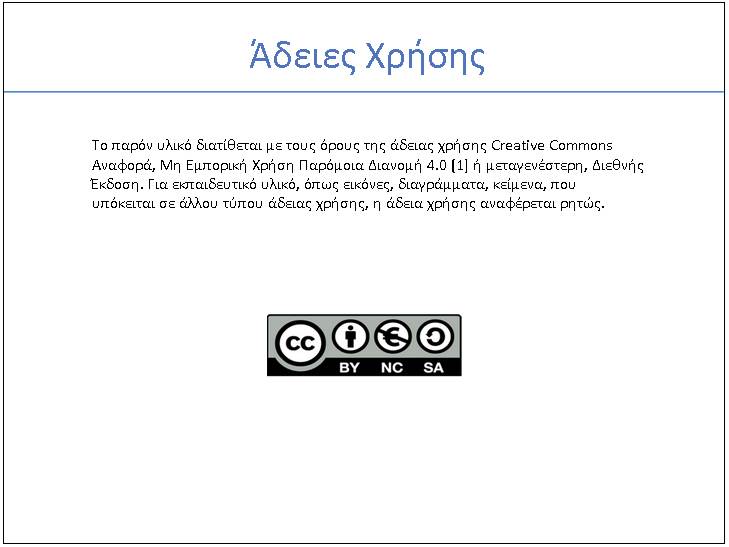 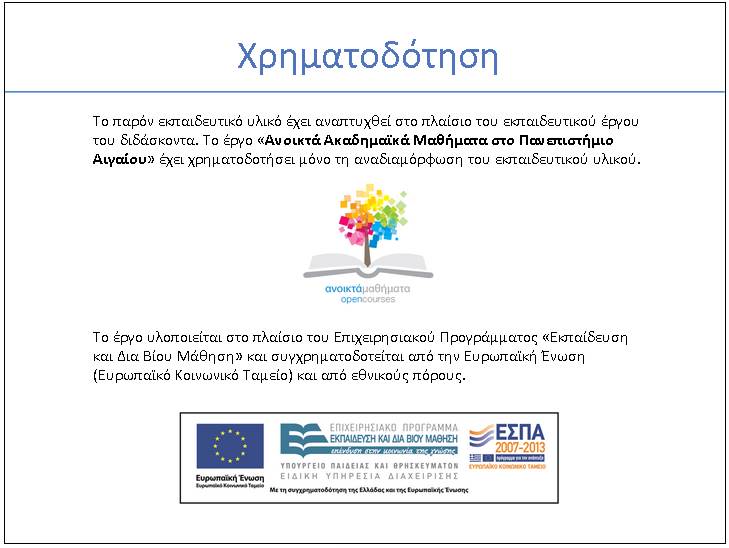 Τα βήματα – ερωτήματα για την περιβαλλοντική πολιτική

1 - Το «αγαθό»;
	Ποιο είναι το πρόβλημα που πρέπει να αντιμετωπισθεί;
2013-2014      #8
Ευρωπαϊκή και Διεθνής Πολιτική Αχιλλέας Μητσός
4
Τα βήματα – ερωτήματα για την περιβαλλοντική πολιτική

1 - Το «αγαθό»;
	Ποιο είναι το πρόβλημα που πρέπει να αντιμετωπισθεί;
2 - «Δημόσιο» αγαθό;
	Υπάρχει λόγος δημόσιας παρέμβασης;
2013-2014      #8
Ευρωπαϊκή και Διεθνής Πολιτική Αχιλλέας Μητσός
5
Τα βήματα – ερωτήματα για την περιβαλλοντική πολιτική

1 - Το «αγαθό»;
	Ποιο είναι το πρόβλημα που πρέπει να αντιμετωπισθεί;
2 - «Δημόσιο» αγαθό;
	Υπάρχει λόγος δημόσιας παρέμβασης;
3 - Τρόποι δημόσιας παρέμβασης;
	Ποια είναι τα πιο αποτελεσματικά εργαλεία;
2013-2014      #8
Ευρωπαϊκή και Διεθνής Πολιτική Αχιλλέας Μητσός
6
3 - Τρόποι δημόσιας παρέμβασης;
	Ποια είναι τα πιο αποτελεσματικά εργαλεία;

 Ρυθμιστικά – κανονιστικά
 Δημοσιονομικά
 Φόροι
 Επιδοτήσεις
 Συστάσεις κ.ά. «ήπιου χαρακτήρα»
2013-2014      #8
Ευρωπαϊκή και Διεθνής Πολιτική Αχιλλέας Μητσός
7
3 - Τρόποι δημόσιας παρέμβασης;
	Ποια είναι τα πιο αποτελεσματικά εργαλεία;

 Ρυθμιστικά – κανονιστικά
 Δημοσιονομικά
 Φόροι
 Επιδοτήσεις
 Συστάσεις κ.ά. «ήπιου χαρακτήρα»

			Μεγιστοποίηση άμεσου αποτελέσματος, 
			ελαχιστοποίηση ανεπιθύμητων αποτελεσμάτων
2013-2014      #8
Ευρωπαϊκή και Διεθνής Πολιτική Αχιλλέας Μητσός
8
Απαγόρευση ρυπογόνου
[ => μείωση προσφοράς => αύξηση τιμής ισορροπίας => μείωση κατανάλωσης]



		      P	D               S1      S0

		    P1
		    P0



		      0			Q
			   Q1   Q0
2013-2014      #8
Ευρωπαϊκή και Διεθνής Πολιτική Αχιλλέας Μητσός
9
Σύσταση μείωσης κατανάλωσης ρυπογόνου
[ => μείωση ζήτησης => μείωση τιμής ισορροπίας => μείωση κατανάλωσης]



		      P    D1    D0                      S

		    
		    P0
		    P1


		      0			Q
			   Q1   Q0
2013-2014      #8
Ευρωπαϊκή και Διεθνής Πολιτική Αχιλλέας Μητσός
10
Φόρος επί του ρυπογόνου
[ => μείωση ζήτησης => μείωση τιμής ισορροπίας => μείωση κατανάλωσης]


		      P    D1    D0                      S

		    
		    P0
		    P1


		      0			Q
			   Q1   Q0
2013-2014      #8
Ευρωπαϊκή και Διεθνής Πολιτική Αχιλλέας Μητσός
11
Επιδότηση ανταγωνιστικού αγαθού
[ => αύξηση ζήτησης ανταγωνιστικού αγαθού => μείωση ζήτησης ρυπογόνου => μείωση τιμής ισορροπίας => μείωση κατανάλωσης]


		      P    D1    D0                      S

		    
		    P0
		    P1


		      0			Q
			   Q1   Q0
2013-2014      #8
Ευρωπαϊκή και Διεθνής Πολιτική Αχιλλέας Μητσός
12
Άμεση παραγωγή ανταγωνιστικού αγαθού
[ => αύξηση προσφοράς ανταγωνιστικού αγαθού => μείωση τιμής ανταγωνιστικού αγαθού => μείωση ζήτησης ρυπογόνου => μείωση προσφοράς => αύξηση τιμής ισορροπίας => μείωση κατανάλωσης]
2013-2014      #8
Ευρωπαϊκή και Διεθνής Πολιτική Αχιλλέας Μητσός
13
Τεχνολογική πρόοδος ως προς ανταγωνιστικό αγαθό
[ => αύξηση προσφοράς ανταγωνιστικού αγαθού => μείωση τιμής ανταγωνιστικού αγαθού => μείωση ζήτησης ρυπογόνου => μείωση προσφοράς => αύξηση τιμής ισορροπίας => μείωση κατανάλωσης]
2013-2014      #8
Ευρωπαϊκή και Διεθνής Πολιτική Αχιλλέας Μητσός
14
Τα βήματα – ερωτήματα για την περιβαλλοντική πολιτική

1 - Το «αγαθό»;
	Ποιο είναι το πρόβλημα που πρέπει να αντιμετωπισθεί;
2 - «Δημόσιο» αγαθό;
	Υπάρχει λόγος δημόσιας παρέμβασης;
3 - Τρόποι δημόσιας παρέμβασης;
	Ποια είναι τα πιο αποτελεσματικά εργαλεία;
4 - Εύρος επιπτώσεων – Βέλτιστο γεωγραφικό επίπεδο παρέμβασης;
	Οι επιπτώσεις ξεπερνούν τα κρατικά σύνορα;
2013-2014      #8
Ευρωπαϊκή και Διεθνής Πολιτική Αχιλλέας Μητσός
15
Τα βήματα – ερωτήματα για την περιβαλλοντική πολιτική

1 - Το «αγαθό»;
	Ποιο είναι το πρόβλημα που πρέπει να αντιμετωπισθεί;
2 - «Δημόσιο» αγαθό;
	Υπάρχει λόγος δημόσιας παρέμβασης;
3 - Τρόποι δημόσιας παρέμβασης;
	Ποια είναι τα πιο αποτελεσματικά εργαλεία;
4 - Εύρος επιπτώσεων – Βέλτιστο γεωγραφικό επίπεδο παρέμβασης;
	Οι επιπτώσεις ξεπερνούν τα κρατικά σύνορα; 
5 - Επίπεδο αποτελεσματικότερης παρέμβασης;
	Σε ποιο επίπεδο αντιμετωπίζεται αποτελεσματικότερα το πρόβλημα;
2013-2014      #8
Ευρωπαϊκή και Διεθνής Πολιτική Αχιλλέας Μητσός
16
5 - Επίπεδο αποτελεσματικότερης παρέμβασης;
	
	Σε ποιο επίπεδο αντιμετωπίζεται αποτελεσματικότερα το πρόβλημα;
	
	Σε ποιο επίπεδο οι διαδικασίες και οι μηχανισμοί λήψης απόφασης διαμορφώνουν συσχετισμούς δύναμης [μεταξύ θετικά ή αρνητικά, άμεσα ή έμμεσα θιγόμενων συμφερόντων και απόψεων] υπέρ των περισσότερο προωθημένων θέσεων
2013-2014      #8
Ευρωπαϊκή και Διεθνής Πολιτική Αχιλλέας Μητσός
17
5 - Επίπεδο αποτελεσματικότερης παρέμβασης;
	
	Σε ποιο επίπεδο αντιμετωπίζεται αποτελεσματικότερα το πρόβλημα;
	
	Σε ποιο επίπεδο οι διαδικασίες και οι μηχανισμοί λήψης απόφασης διαμορφώνουν συσχετισμούς δύναμης [μεταξύ θετικά ή αρνητικά, άμεσα ή έμμεσα θιγόμενων συμφερόντων και απόψεων] υπέρ των περισσότερο προωθημένων θέσεων

Ποιος αποφασίζει
Πως αποφασίζεται
Ποιος, πως επηρεάζει την απόφαση
2013-2014      #8
Ευρωπαϊκή και Διεθνής Πολιτική Αχιλλέας Μητσός
18
Ποιος αποφασίζει

Κράτος	
	Κυβέρνηση/Βουλή 


Διεθνείς συμφωνίες
	Διακρατικές συμφωνίες


Υπερκρατικές οργανώσεις
	Κοινοτικοί θεσμοί
2013-2014      #8
Ευρωπαϊκή και Διεθνής Πολιτική Αχιλλέας Μητσός
19
Ποιος αποφασίζει

Κράτος	
	
Διεθνείς συμφωνίες
	Διακρατικές συμφωνίες
Διμερείς / πολυμερείς
Γενικού / ειδικού σκοπού
Μόνιμοι οργανισμοί / ad hoc συμφωνίες
Θεωρίες διεθνών σχέσεων:
Realism: … έμφαση στη δύναμη
(Liberal) Institutionalism: … έμφαση στους θεσμούς, στο κοινό όφελος
Cognitivism: … έμφαση στις ιδέες, στο δέον

Κεντρικός ρόλος κράτους και διακρατικών συμμαχιών
 Σημασία βάρους επιπτώσεων, προτεραιότητας, δύναμης
 Συμμαχίες (σταθερές / κατά περίπτωση) (άμεσα/έμμεσα) θιγόμενων
2013-2014      #8
Ευρωπαϊκή και Διεθνής Πολιτική Αχιλλέας Μητσός
20
Ποιος αποφασίζει
Κράτος	
	
Διεθνείς συμφωνίες
	
Υπερκρατικές οργανώσεις
	
Θυμίζω:
 Αποφάσεις δεσμευτικές και μη
 Κοινοτική και Διακρατική μέθοδος λήψης απόφασης
 Διαφορετικός βαθμός ολοκλήρωσης ανά πολιτική, αλλά και μέσο πολιτικής
2013-2014      #8
Ευρωπαϊκή και Διεθνής Πολιτική Αχιλλέας Μητσός
21
Ποιος αποφασίζει
Κράτος	
	
Διεθνείς συμφωνίες
	
Υπερκρατικές οργανώσεις
	
 Ρόλος κρατών και διακρατικών συμμαχιών
 Ρόλος υπερκρατικών θεσμών
 «Συνασπισμοί συνηγορίας»
2013-2014      #8
Ευρωπαϊκή και Διεθνής Πολιτική Αχιλλέας Μητσός
22
Ποιος αποφασίζει
Κράτος	
	
Διεθνείς συμφωνίες
	
Υπερκρατικές οργανώσεις
	
Ρόλος κρατών και διακρατικών συμμαχιών
 Σημασία βάρους επιπτώσεων, προτεραιότητας, δύναμης
 Συμμαχίες (σταθερές / κατά περίπτωση) (άμεσα / έμμεσα) θιγόμενων
2013-2014      #8
Ευρωπαϊκή και Διεθνής Πολιτική Αχιλλέας Μητσός
23
Συμμαχίες, με βάση:
 μέγεθος
 οικονομικό μέγεθος
 εθνικό εισόδημα
 οικονομική δομή
 εξωστρέφεια οικονομίας
 συμμετοχή στον προϋπολογισμό
 «ευρωπαϊσμό»
 ομοσπονδιακή τοποθέτηση
 ιδεολογία
 ιστορία / γεωγραφία
 ειδικές προτιμήσεις
 ειδικά οφέλη - ζημιές
2013-2014      #8
Ευρωπαϊκή και Διεθνής Πολιτική Αχιλλέας Μητσός
24
Ποιος αποφασίζει
Κράτος	
	
Διεθνείς συμφωνίες
	
Υπερκρατικές οργανώσεις
	
2. Ρόλος υπερκρατικών θεσμών 
Σχετική δύναμη διαφορετική ανά 
Φάση [πρόταση / απόφαση / υλοποίηση]
Μέθοδο [κοινοτική, διακρατική]
Μέσο [ρυθμιστικό, δημοσιονομικό]
2013-2014      #8
Ευρωπαϊκή και Διεθνής Πολιτική Αχιλλέας Μητσός
25
Ποιος αποφασίζει
Κράτος	
	
Διεθνείς συμφωνίες
	
Υπερκρατικές οργανώσεις
	
2. Ρόλος υπερκρατικών θεσμών 
Σύνδεση με άλλες πολιτικές (αγορά, διεθνής…), 
	νέο-λειτουργισμός, δυναμική

	«Στατική», «φωτογραφική» θεώρηση / δυναμική θεώρηση
2013-2014      #8
Ευρωπαϊκή και Διεθνής Πολιτική Αχιλλέας Μητσός
26
Ποιος αποφασίζει
Κράτος	
	
Διεθνείς συμφωνίες
	
Υπερκρατικές οργανώσεις
	Κοινοτικοί θεσμοί

 Αποφάσεις δεσμευτικές και μη
 Διαφορετικός βαθμός ολοκλήρωσης ανά πολιτική, αλλά και μέσο πολιτικής

 Ρόλος κρατών και διακρατικών συμμαχιών
 Σημασία βάρους επιπτώσεων, προτεραιότητας, δύναμης
 Συμμαχίες (σταθερές / κατά περίπτωση) (άμεσα / έμμεσα) θιγόμενων 
… αλλά και σε σχέση με την ίδια την ολοκλήρωση
      [ηγέτες / ουραγοί, πλούσιοι / φτωχοί, μεγάλοι / μικροί…]
 Ρόλος, ίδιο συμφέρον και δυναμική κοινοτικών θεσμών
2013-2014      #8
Ευρωπαϊκή και Διεθνής Πολιτική Αχιλλέας Μητσός
27
Ποιος επηρεάζει – «Συνασπισμοί συνηγορίας»

Κράτος	
	Κυβέρνηση/Βουλή 


Διεθνείς συμφωνίες
	Διακρατικές συμφωνίες


Υπερκρατικές οργανώσεις
	Κοινοτικοί θεσμοί
Άλλα κράτη, συμφωνίες
  Ιδιωτικά συμφέροντα
  ΜΚΟ
  «Ιδέες»
  Γνώση, επιστημικές κοινότητες
2013-2014      #8
Ευρωπαϊκή και Διεθνής Πολιτική Αχιλλέας Μητσός
28
Ευρωπαϊκά περιβαλλοντικά αγαθά
Η δυναμική της περιβαλλοντικής πολιτικής

Η σύνδεση με την «εσωτερική αγορά» 
…και η σταδιακή αυτονόμηση
2013-2014      #8
Ευρωπαϊκή και Διεθνής Πολιτική Αχιλλέας Μητσός
29
Θυμίζω:
Βασικοί σταθμοί
Συνθήκη Ρώμης
Ενιαία Ευρωπαϊκή Πράξη
Συνθήκη Μααστρίχτ
Συνθήκη Άμστερνταμ
Νίκαια – Ευρωπαϊκό Σύνταγμα – Συνθήκη Λισαβόνας
Ενιαία αγορά
 Πλειοψηφία
 Συνοχή
 Περιβάλλον ως τίτλος στη Συνθήκη
2013-2014      #8
Ευρωπαϊκή και Διεθνής Πολιτική Αχιλλέας Μητσός
30
Θυμίζω:
Βασικοί σταθμοί
Συνθήκη Ρώμης
Ενιαία Ευρωπαϊκή Πράξη
Συνθήκη Μααστρίχτ
Συνθήκη Άμστερνταμ
Νίκαια – Ευρωπαϊκό Σύνταγμα – Συνθήκη Λισαβόνας
Ευρωπαϊκή Ένωση
 Νομισματική Ένωση
 Συν -απόφαση
 Δεύτερο πακέτο συνοχής
 Πλειοψηφία για περιβαλλοντική πολιτική
2013-2014      #8
Ευρωπαϊκή και Διεθνής Πολιτική Αχιλλέας Μητσός
31
Φάσεις περιβαλλοντικής πολιτικής [Τσαντίλης-Χατζημπίρος]
Η προϊστορία (1957-1971)
Η περίοδος του «παρασιτισμού» (1972-1986)
Η νομιμοποίηση (1987-1992)
Η σαγήνη της αειφορίας (1992-2001)
Η νέα προσέγγιση (2001-)
2013-2014      #8
Ευρωπαϊκή και Διεθνής Πολιτική Αχιλλέας Μητσός
32
Ευρωπαϊκά περιβαλλοντικά αγαθά
(κάποιες) Αρχές περιβαλλοντικής πολιτικής
[Επικουρικότητα]
Πρόληψη, 
«Αρχή προφύλαξης», 
Έλεγχος στην πηγή, 
«Ρυπαίνων πληρώνει», 
Ενσωμάτωση στο σύνολο των πολιτικών
2013-2014      #8
Ευρωπαϊκή και Διεθνής Πολιτική Αχιλλέας Μητσός
33
Ευρωπαϊκά περιβαλλοντικά αγαθά. Πανοραμική θεώρηση

			           Το 6ο Πρόγραμμα

Απόφαση 1600/2002 
του Ευρωπαϊκού Κοινοβουλίου και του Συμβουλίου 
της 22ας Ιουλίου 2002 
για τη θέσπιση του 
έκτου κοινοτικού προγράμματος δράσης για το περιβάλλον
[ΕΕ L242, 10.9.2002]
http://eur-lex.europa.eu/
2013-2014      #8
Ευρωπαϊκή και Διεθνής Πολιτική Αχιλλέας Μητσός
34
7ο Πρόγραμμα δράσης για το περιβάλλον έως το 2020
«ευημερία εντός των ορίων του πλανήτη μας»
2013-2014      #8
Ευρωπαϊκή και Διεθνής Πολιτική Αχιλλέας Μητσός
35
7ο Πρόγραμμα δράσης για το περιβάλλον έως το 2020
«ευημερία εντός των ορίων του πλανήτη μας»

Τρείς στόχοι
1. Προστασία, διατήρηση και ενίσχυση του φυσικού κεφαλαίου της Ένωσης
2. Ενίσχυση της διατηρήσιμης ανάπτυξης μέσω αποδοτικής χρήσης των πόρων και χαμηλών επιπέδων ανθρακούχων εκπομπών
3. Αποτελεσματική αντιμετώπιση απειλών για την υγεία που σχετίζονται με το περιβάλλον
2013-2014      #8
Ευρωπαϊκή και Διεθνής Πολιτική Αχιλλέας Μητσός
36
7ο Πρόγραμμα δράσης για το περιβάλλον έως το 2020
«ευημερία εντός των ορίων του πλανήτη μας»

Τρείς στόχοι
1. Προστασία, διατήρηση και ενίσχυση του φυσικού κεφαλαίου της Ένωσης
2. Ενίσχυση της διατηρήσιμης ανάπτυξης μέσω αποδοτικής χρήσης των πόρων και χαμηλών επιπέδων ανθρακούχων εκπομπών
3. Αποτελεσματική αντιμετώπιση απειλών για την υγεία που σχετίζονται με το περιβάλλον
Οι οποίοι απαιτούν
4. Καλύτερη εφαρμογή του περιβαλλοντικού δικαίου της ΕΕ
5. Βελτίωση της βάσης αποδεικτικών στοιχείων για την περιβαλλοντική πολιτική
6. Διασφάλιση των επενδύσεων στην περιβαλλοντική και την κλιματική πολιτική
7. Καλύτερη ενσωμάτωση της περιβαλλοντικής πολιτικής στις άλλες πολιτικές
2013-2014      #8
Ευρωπαϊκή και Διεθνής Πολιτική Αχιλλέας Μητσός
37
7ο Πρόγραμμα δράσης για το περιβάλλον έως το 2020
«ευημερία εντός των ορίων του πλανήτη μας»

Οι οποίοι απαιτούν
4. Καλύτερη εφαρμογή του περιβαλλοντικού δικαίου της ΕΕ
5. Βελτίωση της βάσης αποδεικτικών στοιχείων για την περιβαλλοντική πολιτική
6. Διασφάλιση των επενδύσεων στην περιβαλλοντική και την κλιματική πολιτική
7. Καλύτερη ενσωμάτωση της περιβαλλοντικής πολιτικής στις άλλες πολιτικές
2013-2014      #8
Ευρωπαϊκή και Διεθνής Πολιτική Αχιλλέας Μητσός
38
7ο Πρόγραμμα δράσης για το περιβάλλον έως το 2020
«ευημερία εντός των ορίων του πλανήτη μας»

Τρείς στόχοι
1. Προστασία, διατήρηση και ενίσχυση του φυσικού κεφαλαίου της Ένωσης
2. Ενίσχυση της διατηρήσιμης ανάπτυξης μέσω αποδοτικής χρήσης των πόρων και χαμηλών επιπέδων ανθρακούχων εκπομπών
3. Αποτελεσματική αντιμετώπιση απειλών για την υγεία που σχετίζονται με το περιβάλλον
Οι οποίοι απαιτούν
4. Καλύτερη εφαρμογή του περιβαλλοντικού δικαίου της ΕΕ
5. Βελτίωση της βάσης αποδεικτικών στοιχείων για την περιβαλλοντική πολιτική
6. Διασφάλιση των επενδύσεων στην περιβαλλοντική και την κλιματική πολιτική
7. Καλύτερη ενσωμάτωση της περιβαλλοντικής πολιτικής στις άλλες πολιτικές
Έμφαση στη χωρική διάσταση
8. Οι πόλεις να γίνουν περισσότερο διατηρήσιμες
9. Ενίσχυση της ικανότητας της ΕΕ να αντιμετωπίζει παγκόσμιες και περιφερειακές περιβαλλοντικές προκλήσεις
2013-2014      #8
Ευρωπαϊκή και Διεθνής Πολιτική Αχιλλέας Μητσός
39
7ο Πρόγραμμα δράσης για το περιβάλλον έως το 2020
«ευημερία εντός των ορίων του πλανήτη μας»

Έμφαση στη χωρική διάσταση
8. Οι πόλεις να γίνουν περισσότερο διατηρήσιμες
9. Ενίσχυση της ικανότητας της ΕΕ να αντιμετωπίζει παγκόσμιες και περιφερειακές περιβαλλοντικές προκλήσεις
2013-2014      #8
Ευρωπαϊκή και Διεθνής Πολιτική Αχιλλέας Μητσός
40
7ο Πρόγραμμα δράσης για το περιβάλλον έως το 2020
«ευημερία εντός των ορίων του πλανήτη μας»

Τρείς στόχοι
1. Προστασία, διατήρηση και ενίσχυση του φυσικού κεφαλαίου της Ένωσης
2. Ενίσχυση της διατηρήσιμης αποδοτικής χρήσης των πόρων και χαμηλών επιπέδων ανθρακούχων εκπομπών
3. Αποτελεσματική αντιμετώπιση απειλών για την υγεία που σχετίζονται με το περιβάλλον
Οι οποίοι απαιτούν
4. Καλύτερη εφαρμογή του περιβαλλοντικού δικαίου της ΕΕ
5. Βελτίωση της βάσης αποδεικτικών στοιχείων για την περιβαλλοντική πολιτική
6. Διασφάλιση των επενδύσεων στην περιβαλλοντική και την κλιματική πολιτική
7. Καλύτερη ενσωμάτωση της περιβαλλοντικής πολιτικής στις άλλες πολιτικές
Έμφαση στη χωρική διάσταση
8. Οι πόλεις να γίνουν περισσότερο διατηρήσιμες
9. Ενίσχυση της ικανότητας της ΕΕ να αντιμετωπίζει παγκόσμιες και περιφερειακές περιβαλλοντικές προκλήσεις
2013-2014      #8
Ευρωπαϊκή και Διεθνής Πολιτική Αχιλλέας Μητσός
41
Γιατί η επιλογή του ευρωπαϊκού επιπέδου 
δεν είναι ουδέτερη, αλλά είναι 
‘φιλικότερη προς το περιβάλλον’

	
	… με βάση στοιχεία Πολιτικής Οικονομίας
2013-2014      #8
Ευρωπαϊκή και Διεθνής Πολιτική Αχιλλέας Μητσός
42
5 - Επίπεδο αποτελεσματικότερης παρέμβασης;
	
	Σε ποιο επίπεδο αντιμετωπίζεται αποτελεσματικότερα το πρόβλημα;
	
	Σε ποιο επίπεδο οι διαδικασίες και οι μηχανισμοί λήψης απόφασης διαμορφώνουν συσχετισμούς δύναμης [μεταξύ θετικά ή αρνητικά, άμεσα ή έμμεσα θιγόμενων συμφερόντων και απόψεων] υπέρ των περισσότερο προωθημένων θέσεων

Όταν οι μηχανισμοί λήψης απόφασης «κλίνουν» 
υπέρ αποτελεσματικότερων μέτρων
2013-2014      #8
Ευρωπαϊκή και Διεθνής Πολιτική Αχιλλέας Μητσός
43
ΑΣΥΜΜΕΤΡΗ ΛΕΙΤΟΥΡΓΙΑ ΚΟΣΤΟΥΣ-ΟΦΕΛΟΥΣ 
ΑΝ Η ΠΕΡΙΒΑΛΛΟΝΤΙΚΗ ΠΟΛΙΤΙΚΗ ΣΕ ΕΥΡΩΠΑΙΚΟ ΕΠΙΠΕΔΟ


 Ασύμμετρη λειτουργία οικονομιών κλίμακας

 Ασύμμετρη μεταβολή κόστους συναλλαγής και πληροφορίας

 Ασύμμετρη σχέση κόστους-οφέλους θιγόμενων κλάδων

 Ασύμμετρα οφέλη – κόστη κρατών

 Ασύμμετρη λειτουργία θεσμών και οργάνων λήψης απόφασης
2013-2014      #8
Ευρωπαϊκή και Διεθνής Πολιτική Αχιλλέας Μητσός
44
ΑΣΥΜΜΕΤΡΗ ΛΕΙΤΟΥΡΓΙΑ ΚΟΣΤΟΥΣ-ΟΦΕΛΟΥΣ 
ΑΝ Η ΠΕΡΙΒΑΛΛΟΝΤΙΚΗ ΠΟΛΙΤΙΚΗ ΣΕ ΕΥΡΩΠΑΙΚΟ ΕΠΙΠΕΔΟ
 Ασύμμετρη λειτουργία οικονομιών κλίμακας
Ευκολότερο για τις ΜΚΟ να βρουν την κρίσιμη μάζα πόρων, δεξιοτήτων, εμπειρίας
2013-2014      #8
Ευρωπαϊκή και Διεθνής Πολιτική Αχιλλέας Μητσός
45
ΑΣΥΜΜΕΤΡΗ ΛΕΙΤΟΥΡΓΙΑ ΚΟΣΤΟΥΣ-ΟΦΕΛΟΥΣ 
ΑΝ Η ΠΕΡΙΒΑΛΛΟΝΤΙΚΗ ΠΟΛΙΤΙΚΗ ΣΕ ΕΥΡΩΠΑΙΚΟ ΕΠΙΠΕΔΟ
 Ασύμμετρη λειτουργία οικονομιών κλίμακας
Ευκολότερο για τις ΜΚΟ να βρουν την κρίσιμη μάζα πόρων, δεξιοτήτων, εμπειρίας
 Ασύμμετρη μεταβολή κόστους συναλλαγής, πληροφορίας
Μειωμένο κόστος συναλλαγής για οργάνωση και lobbying
2013-2014      #8
Ευρωπαϊκή και Διεθνής Πολιτική Αχιλλέας Μητσός
46
ΑΣΥΜΜΕΤΡΗ ΛΕΙΤΟΥΡΓΙΑ ΚΟΣΤΟΥΣ-ΟΦΕΛΟΥΣ 
ΑΝ Η ΠΕΡΙΒΑΛΛΟΝΤΙΚΗ ΠΟΛΙΤΙΚΗ ΣΕ ΕΥΡΩΠΑΙΚΟ ΕΠΙΠΕΔΟ
 Ασύμμετρη λειτουργία οικονομιών κλίμακας
Ευκολότερο για τις ΜΚΟ να βρουν την κρίσιμη μάζα πόρων, δεξιοτήτων, εμπειρίας
 Ασύμμετρη μεταβολή κόστους συναλλαγής
Μειωμένο κόστος συναλλαγής για οργάνωση και lobbying
 Ασύμμετρη σχέση κόστους-οφέλους θιγόμενων κλάδων
Επιχειρήσεις που κινούνται ευρύτερα προτιμούν ενιαία ρύθμιση από «κουρελού»
2013-2014      #8
Ευρωπαϊκή και Διεθνής Πολιτική Αχιλλέας Μητσός
47
ΑΣΥΜΜΕΤΡΗ ΛΕΙΤΟΥΡΓΙΑ ΚΟΣΤΟΥΣ-ΟΦΕΛΟΥΣ 
ΑΝ Η ΠΕΡΙΒΑΛΛΟΝΤΙΚΗ ΠΟΛΙΤΙΚΗ ΣΕ ΕΥΡΩΠΑΙΚΟ ΕΠΙΠΕΔΟ
 Ασύμμετρη λειτουργία οικονομιών κλίμακας
Ευκολότερο για τις ΜΚΟ να βρουν την κρίσιμη μάζα πόρων, δεξιοτήτων, εμπειρίας
 Ασύμμετρη μεταβολή κόστους συναλλαγής
Μειωμένο κόστος συναλλαγής για οργάνωση και lobbying
 Ασύμμετρη σχέση κόστους-οφέλους θιγόμενων κλάδων
Επιχειρήσεις που κινούνται ευρύτερα προτιμούν ενιαία ρύθμιση από «κουρελού»
 Ασύμμετρα οφέλη – κόστη κρατών
Κράτη με προωθημένη προστασία φοβούνται συνέπειες ανταγωνισμού
Κράτη με χαμηλότερη προστασία επικαλούνται εξιλαστήρια θύματα κ.λπ.
2013-2014      #8
Ευρωπαϊκή και Διεθνής Πολιτική Αχιλλέας Μητσός
48
ΑΣΥΜΜΕΤΡΗ ΛΕΙΤΟΥΡΓΙΑ ΚΟΣΤΟΥΣ-ΟΦΕΛΟΥΣ 
ΑΝ Η ΠΕΡΙΒΑΛΛΟΝΤΙΚΗ ΠΟΛΙΤΙΚΗ ΣΕ ΕΥΡΩΠΑΙΚΟ ΕΠΙΠΕΔΟ
 Ασύμμετρη λειτουργία οικονομιών κλίμακας
Ευκολότερο για τις ΜΚΟ να βρουν την κρίσιμη μάζα πόρων, δεξιοτήτων, εμπειρίας
 Ασύμμετρη μεταβολή κόστους συναλλαγής
Μειωμένο κόστος συναλλαγής για οργάνωση και lobbying
 Ασύμμετρη σχέση κόστους-οφέλους θιγόμενων κλάδων
Επιχειρήσεις που κινούνται ευρύτερα προτιμούν ενιαία ρύθμιση από «κουρελού»
 Ασύμμετρα οφέλη – κόστη κρατών
Κράτη με προωθημένη προστασία φοβούνται συνέπειες ανταγωνισμού
Κράτη με χαμηλότερη προστασία επικαλούνται εξιλαστήρια θύματα κ.λπ.
 Ασύμμετρη λειτουργία οργάνων λήψης απόφασης
Λειτουργία 
	Επιτροπής (+ γραφειοκρατίας), 
		Κοινοβουλίου, 
			Συμβουλίου 
   κλίνουν άνισα υπέρ μεγαλύτερης περιβαλλοντικής προστασίας
2013-2014      #8
Ευρωπαϊκή και Διεθνής Πολιτική Αχιλλέας Μητσός
49